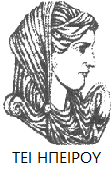 Ελληνική Δημοκρατία
Τεχνολογικό Εκπαιδευτικό Ίδρυμα Ηπείρου
Προγραμματισμός Ι
Ενότητα 12 : Ασκήσεις Επανάληψης Β’

Αλέξανδρος Τζάλλας
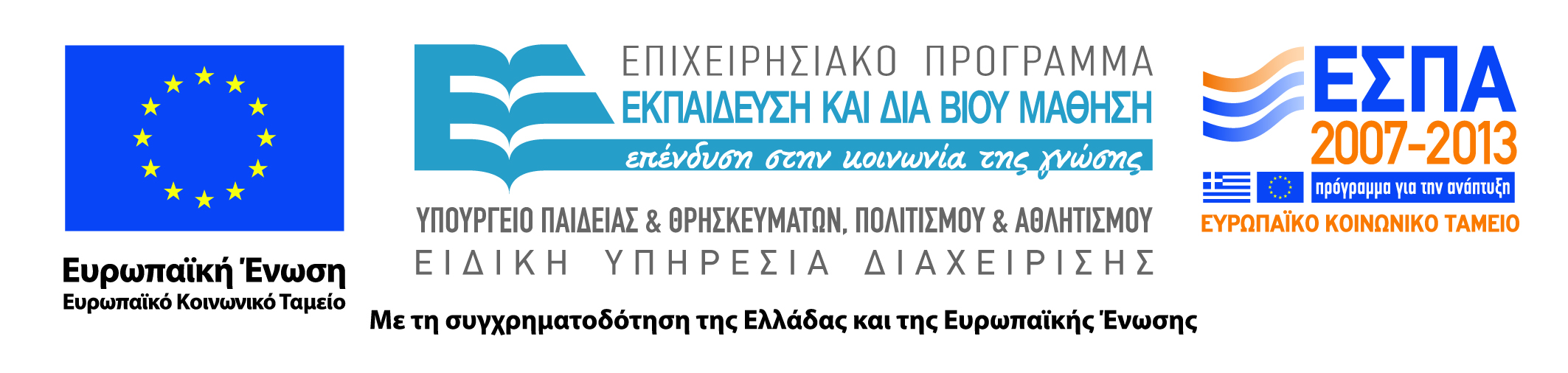 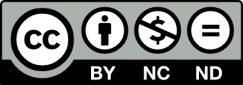 Ανοιχτά Ακαδημαϊκά Μαθήματα στο ΤΕΙ Ηπείρου
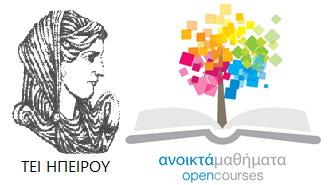 Τμήμα Μηχανικών Πληροφορικής Τ.Ε
Προγραμματισμός Ι 
Ενότητα 12: Ασκήσεις Επανάληψης Β’

Αλέξανδρος Τζάλλας
Λέκτορας
Άρτα, 2015
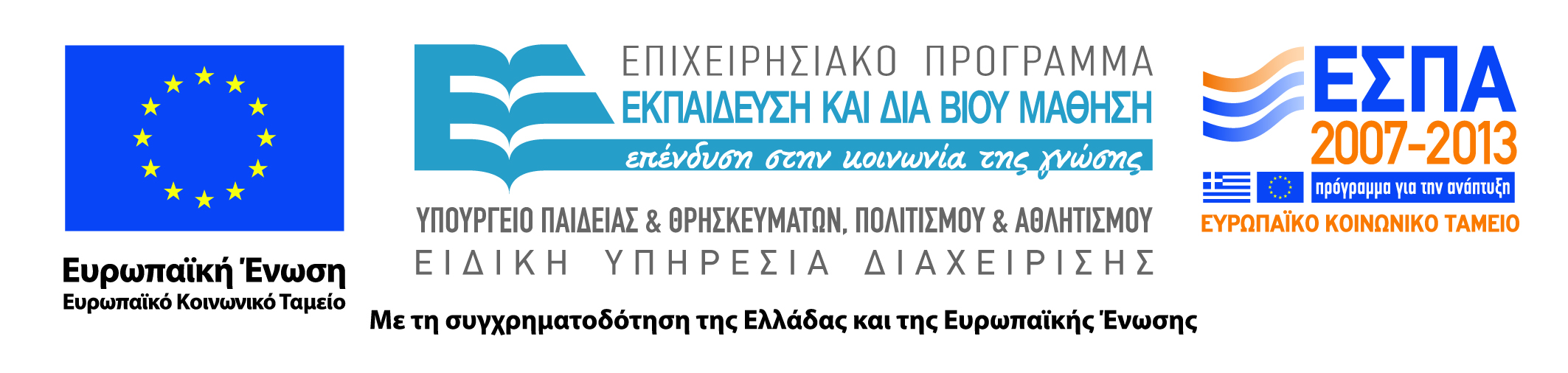 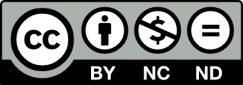 Άδειες Χρήσης
Το παρόν εκπαιδευτικό υλικό υπόκειται σε άδειες χρήσης Creative Commons. 
Για εκπαιδευτικό υλικό, όπως εικόνες, που υπόκειται σε άλλου τύπου άδειας χρήσης, η άδεια χρήσης αναφέρεται ρητώς.
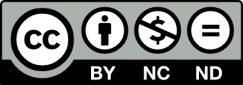 3
Χρηματοδότηση
Το έργο υλοποιείται στο πλαίσιο του Επιχειρησιακού Προγράμματος «Εκπαίδευση και Δια Βίου Μάθηση» και συγχρηματοδοτείται από την Ευρωπαϊκή Ένωση (Ευρωπαϊκό Κοινωνικό Ταμείο) και από εθνικούς πόρους.
Το έργο «Ανοικτά Ακαδημαϊκά Μαθήματα στο TEI Ηπείρου» έχει χρηματοδοτήσει μόνο τη αναδιαμόρφωση του εκπαιδευτικού υλικού.
Το παρόν εκπαιδευτικό υλικό έχει αναπτυχθεί στα πλαίσια του εκπαιδευτικού έργου του διδάσκοντα.
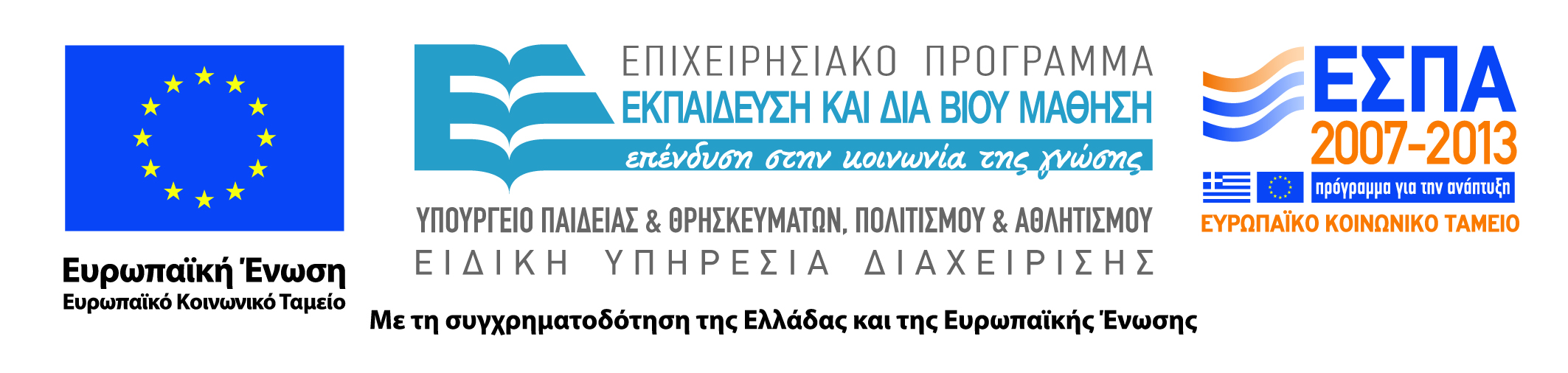 Σκοποί  ενότητας
Να παρουσιαστούν οι λύσεις κάποιων ενδεικτικών ασκήσεων επανάληψης, που αφορούν τις Ενότητες 4-6
5
Περιεχόμενα ενότητας
Ασκήσεις Επανάληψης στις Ενότητες 4-6
Λύσεις ασκήσεων
6
Ασκήσεις1/14
Να απλοποιήσετε το παρακάτω τμήμα προγράμματος χρησιμοποιώντας τη δομή 
if…then…else
if x>5 then
x:=x+5;
if x=5 then
y:=x+1;
if (x>2) and (x=5) then
x:=x+2;
if (x<=2) then y:=y-1;
if x>5 then
       x:=x+5;
else
        if x=5 then
             y:=x+1;
         else
              if x>2  then
                    x:=x+2;
               else
                     y:=y-1;
7
Ασκήσεις2/14-1
Δίνεται το λογικό διάγραμμα του σχήματος. Να μετατρέψετε σε πρόγραμμα:
α) Χρησιμοποιώντας την εντολή if…then…else 
β) Χρησιμοποιώντας την εντολή case
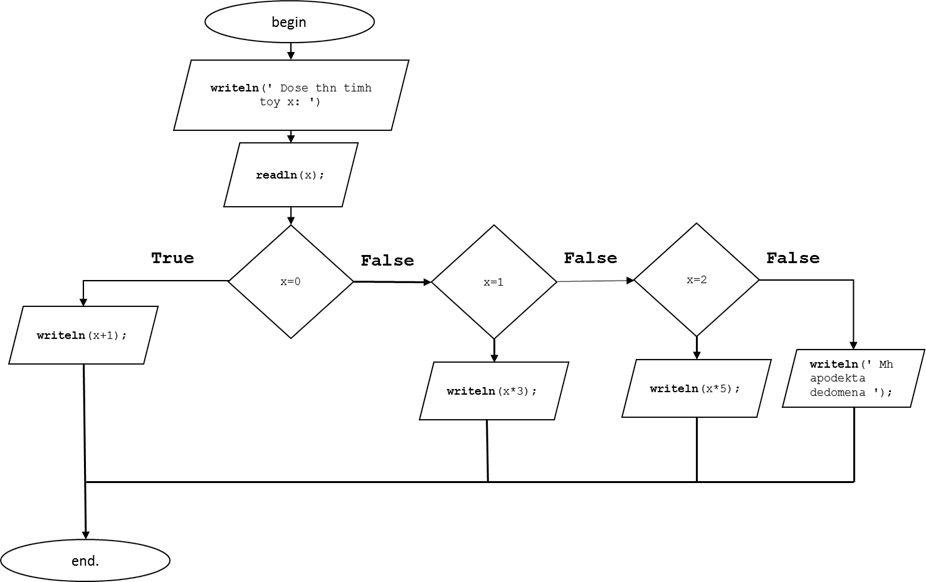 8
Ασκήσεις1/14-2
α) Χρησιμοποιώντας την εντολή if…then…else
program a(input,output);
var x:integer;
begin
writeln(' Dwse thn timh toy x: ');
readln(x);
if x=0 then 
writeln(x+1)
else
	if x=1 then
		writeln(x*3)
	else
		if x=1 then
		  writeln(x*3)
		else
		   if x=2 then
		    writeln(x*5)
		  else
		  	writeln(' Mh apodekta dedomena ')
end.
9
Ασκήσεις2/14-3
β) Χρησιμοποιώντας την εντολή case
program b(input,output);
var x:integer;
begin
writeln(' Dose thn timh toy x: ');
readln(x);
	case x of
	0:writeln(x+1);
	1:writeln(x*3);
	2:writeln(x*5)
	else
	writeln(' Mh apodekta dedomena ')
	end
end.
10
Ασκήσεις3/14
Να γίνει πρόγραμμα με το οποίο ο χρήστης να εισάγει τις τιμές τριών μεταβλητών a, b, c και να υπολογίζει την τιμή της συνάρτησης:

όπου το                        είναι το ελάχιστο από τα a, b, c και το οποίο πρέπει να υπολογίζεται από το πρόγραμμα.
program trith(input,output);
var a,b,c,y,min:real;
begin
writeln(' Dwse treis pragmatikes times ');
readln(a,b,c);
min:=a;
if b<min then
min:=b;
if c<min then
min:=c;
writeln(' To elaxisto twn a= ',a:10:1,' b=',b:10:1,' c=',c:10:1,' einai min=',min:10:1);
y:=(5.0-3.0*min)/b;
writeln(' H timh ths synarthshs einai y= ',y:10:1);
end.
11
Ασκήσεις4/14-1
Να γίνει πρόγραμμα με το οποίο να υπολογίζεται το κόστος παραγγελίας κάποιου προϊόντος. Ο χρήστης θα πρέπει να εισάγει από το πληκτρολόγιο την ποσότητα του προϊόντος που παραγγέλλεται κάθε φορά και το πρόγραμμα να εμφανίζει το κόστος της παραγγελίας, την αξία του ΦΠΑ (23%) επί του κόστους καθώς και το συνολικό κόστος, δηλαδή το κόστος και το ΦΠΑ μαζί. Το πλήθος μπορεί να παίρνει τιμές από 1 μέχρι 1000. Η τιμή του προϊόντος χωρίς το ΦΠΑ διαμορφώνεται ανάλογα με το μέγεθος της παραγγελίας σύμφωνα με το παρακάτω πίνακα:




Αν για παράδειγμα κάποιος παραγγείλει 250 προϊόντα τότε το πρόγραμμα θα πρέπει να εμφανίζει τα εξής:
Το κόστος των 250 προϊόντων χωρίς ΦΠΑ είναι ίσο με 90000
Η αξία του ΦΠΑ είναι ίση με 20700
Το συνολικό κόστος είναι 110700
12
Ασκήσεις4/14-2
program tetarth(input,output);
var k:integer;
s1,s2:real;
begin
writeln(' Dwse to plhthos twn proiontwn poy poylhthhkan ');
readln(k);
if (k<=0)or(k>1000) then
writeln(' Mh apodekta dedomena ')
else
	begin
		if k<=100 then
			begin
			s1:=k*500.0;
			s2:=0.23*s1;
			writeln(' To kostos twn ',k,' proiontwn xwris FPA einai ish me ',s1:10:1);
			writeln(' H aksia toy FPA einai me ',s2:10:1);
			writeln(' To synoliko kostos ',(s1+s2):10:1);
			end
	    else
		   if k<=200 then
				begin
				s1:=k*400.0;
				s2:=0.23*s1;
				writeln(' To kostos twn ',k,' proiontwn xwris FPA einai ish me ',s1:10:1);
				writeln(' H aksia toy FPA einai me ',s2:10:1);
				writeln(' To synoliko kostos ',(s1+s2):10:1);
				end
13
Ασκήσεις4/14-3
else
				if k<=400 then
					begin
					s1:=k*360.0;
					s2:=0.23*s1;
					writeln(' To kostos twn ',k,' proiontwn xwris FPA einai ish me ',s1:10:1);
					writeln(' H aksia toy FPA einai me ',s2:10:1);
					writeln(' To synoliko kostos ',(s1+s2):10:1);
					end
				else
				              begin
						s1:=k*330.0;
						s2:=0.23*s1;
						writeln(' To kostos twn ',k,' proiontwn xwris FPA einai ish me ',s1:10:1);
						writeln(' To kostos twn ',k,' proiontwn xwris FPA einai ish me ',s1:10:1);
						writeln(' H aksia toy FPA einai me ',s2:10:1);
						writeln(' To synoliko kostos ',(s1+s2):10:1);
					end;
		end
end.
14
Ασκήσεις5/14-1
else
				if k<=400 then
					begin
					s1:=k*360.0;
					s2:=0.23*s1;
					writeln(' To kostos twn ',k,' proiontwn xwris FPA einai ish me ',s1:10:1);
					writeln(' H aksia toy FPA einai me ',s2:10:1);
					writeln(' To synoliko kostos ',(s1+s2):10:1);
					end
				else
				              begin
						s1:=k*330.0;
						s2:=0.23*s1;
						writeln(' To kostos twn ',k,' proiontwn xwris FPA einai ish me ',s1:10:1);
						writeln(' To kostos twn ',k,' proiontwn xwris FPA einai ish me ',s1:10:1);
						writeln(' H aksia toy FPA einai me ',s2:10:1);
						writeln(' To synoliko kostos ',(s1+s2):10:1);
					end;
		end
end.
15
Ασκήσεις6/14
Να γίνει πρόγραμμα με το οποίο ο χρήστης να εισάγει τις τιμές τριών μεταβλητών a, b, c και να υπολογίζει την τιμή της συνάρτησης:

όπου το                        είναι το ελάχιστο από τα a, b, c και το οποίο πρέπει να υπολογίζεται από το πρόγραμμα.
program trith(input,output);
var a,b,c,y,min:real;
begin
writeln(' Dwse treis pragmatikes times ');
readln(a,b,c);
min:=a;
if b<min then
min:=b;
if c<min then
min:=c;
writeln(' To elaxisto twn a= ',a:10:1,' b=',b:10:1,' c=',c:10:1,' einai min=',min:10:1);
y:=(5.0-3.0*min)/b;
writeln(' H timh ths synarthshs einai y= ',y:10:1);
end.
16
Ασκήσεις7/14
Να γίνει πρόγραμμα με το οποίο ο χρήστης να εισάγει τις τιμές τριών μεταβλητών a, b, c και να υπολογίζει την τιμή της συνάρτησης:

όπου το                        είναι το ελάχιστο από τα a, b, c και το οποίο πρέπει να υπολογίζεται από το πρόγραμμα.
program trith(input,output);
var a,b,c,y,min:real;
begin
writeln(' Dwse treis pragmatikes times ');
readln(a,b,c);
min:=a;
if b<min then
min:=b;
if c<min then
min:=c;
writeln(' To elaxisto twn a= ',a:10:1,' b=',b:10:1,' c=',c:10:1,' einai min=',min:10:1);
y:=(5.0-3.0*min)/b;
writeln(' H timh ths synarthshs einai y= ',y:10:1);
end.
17
Ασκήσεις8/14-1
program pempth(input,output);
var month:integer;
begin
writeln(' Dwse ton arithmo tou mhna: ');
readln(month);
if (month<1) or (month>12) then
writeln(' Mh apodekta dedomena ')
else
	case month of
	1:writeln('Ianouarios');
	2:writeln('Febrouarios');
	3:writeln('Martios');
	4:writeln('Aprilios');
	5:writeln('Maios');
	6:writeln('Iounios');
	7:writeln('Ioulios');
	8:writeln('Augoustos');
	9:writeln('Septemvrios');
	10:writeln('Oktwvrios');               	11:writeln('Noemvrios');
	12:writeln(‘Dekemvrios');
	end
end.
Να γίνει πρόγραμμα με το οποίο να δίνει ο χρήστης έναν ακέραιο μεταξύ του 1 και του 12 και να εμφανίζεται στην οθόνη ο αντίστοιχος μήνας.
18
Ασκήσεις8/14-2
program pempth(input,output);
var month:integer;
begin
writeln(' Dwse ton arithmo tou mhna: ');
readln(month);
if (month<1) or (month>12) then
writeln(' Mh apodekta dedomena ')
else
if month=1 then
writeln('Ianouarios')
else
if month=2 then
writeln('Febrouarios')
else
if month=3 then
writeln('Martios')
else
if month=4 then
writeln('Aprilios')
else
if month=5 then
writeln('Maios')
else
if month=6 then
writeln('Iounios')
else
end
if month=7 then
writeln('Ioulios')
else
   if month=8 then
   writeln('Augoustos')
   else
       if month=9 then
       writeln('Septemvrios')
        else
           if month=10 then
           writeln('Oktwvrios')
            else
               if month=11 then
	writeln('Noemvrios')
	else
                 if month=12 then
                 writeln('Dekemvrios')
end.
19
Ασκήσεις9/14
Να γραφεί το παρακάτω τμήμα προγράμματος χρησιμοποιώντας το βρόχο while
x:=1;
y:=2;
for i:=1 to 5 do
	begin
	   x:=x+2;
	   y:=y-2;
	end;
i:=1;
x:=1;
y:=2;
while i<6 do
	begin
	   x:=x+2;
	   y:=y-2;
	    i:=i+1;
	end;
.
20
Ασκήσεις10/14
Δημιουργήστε ένα πρόγραμμα σε  Pascal το οποίο να εμφανίζει στην οθόνη το τρίγωνο αστεριών:
*
**
***
****
*****
******
*******
********
*********
program askhsh2;
var i,j:integer;
begin
i:=0;
j:=0;
for i:=0 to 8 do
begin
for j:=0 to i do
write('*');
writeln;
end;
end.
21
Ασκήσεις11/14
Να γραφεί πρόγραμμα με το οποίο ο χρήστης θα εισάγει μια ακέραια τιμή n και στην οθόνη θα εμφανίζεται η εξής έξοδος:
1
2 2
3 3 3 
4 4 4 4
5 5 5 5 5 κ.ο.κ.
program askhsh3(input,output);
var i, j, n: integer;
begin
repeat
writeln(' Dwse ena thetiko akeraio: ');
readln(n);
until(n>0);
for i:=1 to n do
	begin
	for j:=1 to i do
	write(i:3);
	writeln;
	end 
end.
22
Ασκήσεις12/14-1
Να γίνει πρόγραμμα το οποίο να ζητάει διαδοχικά τους βαθμούς 20 φοιτητών σε ένα μάθημα και να εμφανίζει το βαθμό του καλύτερου φοιτητή, το μέσο όρο των φοιτητών καθώς και το πλήθος των φοιτητών που αρίστευσαν. Ένα φοιτητής θεωρείται ότι έχει αριστεύσει αν έχει βαθμό μεγαλύτερο ή ίσο του 9. Το πρόγραμμα πρέπει να ελέγχει αν οι βαθμοί που δίνει ο χρήστης παίρνουν τιμές από 0 μέχρι 10.
Οδηγίες
Εδώ χρειαζόμαστε μια επαναληπτική δομή για να εισάγει ο χρήστης τους 20 βαθμούς  
Μια ένθετη επαναληπτική δομή ή την εντολή if για να ελέγχει το πρόγραμμα αν ο χρήστης εισάγει αποδεκτά δεδομένα
Για τον έλεγχο των δεδομένων προτιμούμε το βρόχο while αλλά για την εισαγωγή των βαθμών από το χρήστη προτιμάμε το βρόχο for γιατί εδώ γνωρίζουμε τον αριθμό των επαναλήψεων που είναι ίσος με 20
Ο βρόχος while πρέπει να βρίσκεται μέσα στο for γιατί πρέπει ο χρήστης αν δίνει τους βαθμούς και μετά να τους ελέγχει το πρόγραμμα αν έχει αποδεκτές τιμές
23
Ασκήσεις12/14-2
Μεταβλητές
Σε αυτό το πρόγραμμα θα χρησιμοποιήσουμε μια μεταβλητή b για το βαθμό που δίνει κάθε φορά ο χρήσης
Μια μεταβλητή max για τον καλύτερο βαθμό
Μια μεταβλητή sum για το άθροισμα των βαθμών του φοιτητή
Μια μεταβλητή average για το μέσο όρο όλων των φοιτητών
Ένα μετρητή  i για την εισαγωγή των 20 βαθμών μέσω του for
Ένα μετρητή j για τους φοιτητές που αρίστευσαν
24
Ασκήσεις12/14-3
program askhsh4(input,output);
var b, max, i, j, sum: integer;
average:real;
begin
j:=0; (*Arxikopoihsh tou arithmou twn foithtwn poy aristeysa*)
sum:=0;
for i:=1 to 20 do
	begin
	writeln(' Dwse to bathmo tou ',i,' foithth ');
	readln(b);
	while (b<0) or (b>10) do 
	begin
	writeln(' Mh apodekta dedomena ');
	readln(b);
	end;
	if b>max then
	max:=b; (*Eyresh tou kalyterou bathou*)
	if b>=9 then
	j:=j+1; (*Eyresh tou plhthous twn foithtwn poy phran arista*)
	sum:=sum+b;
	end;
average:=sum/20;
writeln(' O megalyteros bathmos einai o ',max,' o mesos oros ',average,' kai oi foithtes poy aristeysan einai ',j)
end.
25
Ασκήσεις13/14
Να γίνει πρόγραμμα με το οποίο όλοι οι αριθμοί από το 1 έως το 500  οι οποίοι διαιρούνται ακριβώς με το 5 και το 3 αλλά όχι με το 4 και να υπολογίζεται το πλήθος τους
program askisi5(input,output);
var i,j:integer;
begin
j:=0;
for i:=1 to 500 do	
	if (i mod 3=0) and (i mod 5=0) and (i mod 4<>0) then
	begin
	j:=j+1;
	write(i);
	writeln;
	end;
writeln(' To plhthos twn akeraiwn pou diairountai akrivws me to 3 kai to 5 alla oxi me to 4 einai ',j)
end.
26
Ασκήσεις14/14
program askisi6(input,output);
var a,b,c: integer;
begin
b:=0;
c:=0;
repeat 
	writeln(' Dwste enana akeraio : ');
	readln(a);
	if a>0 then b:=b+1;
	if a<0 then c:=c+1;
until a=0;
writeln(' O arithmos twn thetikwn arithmwn einai ',b);
writeln(' O arithmos twn arntikwn arithmwn einai ',c);
end.
Δημιουργήστε ένα πρόγραμμα σε Pascal το οποίο θα ζητά ακέραιους συνεχώς από το χρήστη μετρώντας τους θετικούς και τους αρνητικούς μέχρι ο χρήστης να πληκτρολογήσει το μηδέν. Όταν το πρόγραμμα τερματιστεί θα εμφανίζει στην οθόνη τον αριθμό των θετικών και αρνητικών αριθμών που έδωσε ο χρήστης συνολικά
27
Βιβλιογραφία
Βλαχάβας Ι. (1994). Η γλώσσα προγραμματισμού Pascal. Εκδόσεις Γαρταγάνης Διονύσιος.
Κάβουρας Ι.Κ. (1999). Δομημένος Προγραμματισμός με Pascal. Εκδόσεις Κλειδάριθμος.
Αλεβίζου Θ., & Καμπουρέλης Α. (1995). Μαθήματα Προγραμματισμού: Εισαγωγή με τη Γλώσσα Pascal. Εκδόσεις Παπασωτηρίου.
Cooper D. (1993). Oh! Pascal!, An Introduction to Computing, του. Εκδόσεις Norton.
Larry R.N. (1998). Advanced Programming in Pascal with Data Structures. Εκδόσεις Macmillan USA.
Τσελίκης Γ.Σ., Τσελίκας Ν.Δ.  (2012). C: από τη Θεωρία στην Εφαρμογή (B' Έκδοση). Εκδόσεις Παπασωτηρίου. 
Aho  A.V., Hopcroft J.E., & Ullman J.D. (1974). The design and analysis of computer algorithms. Εκδόσεις Addison Wesley.
Abelson Η., Sussman G.J., Sussman J. (1985). Structure and Interpretation of Computer Programs, MIT Press, McGraw Hill Book Company.
Σημείωμα Αναφοράς
Copyright Τεχνολογικό Ίδρυμα Ηπείρου. Αλέξανδρος Τζάλλας.
Προγραμματισμός Ι. 
Έκδοση: 1.0 Άρτα, 2015. Διαθέσιμο από τη δικτυακή διεύθυνση:
http://eclass.teiep.gr/OpenClass/courses/COMP111/
29
ΔΙΑΤΑΡΑΧΕΣ ΦΩΝΗΣ, Ενότητα 0, ΤΜΗΜΑ ΛΟΓΟΘΕΡΑΠΕΙΑΣ, ΤΕΙ ΗΠΕΙΡΟΥ - Ανοιχτά Ακαδημαϊκά Μαθήματα στο ΤΕΙ Ηπείρου
Σημείωμα Αδειοδότησης
Το παρόν υλικό διατίθεται με τους όρους της άδειας χρήσης Creative Commons Αναφορά Δημιουργού-Μη Εμπορική Χρήση-Όχι Παράγωγα Έργα 4.0 Διεθνές [1] ή μεταγενέστερη. Εξαιρούνται τα αυτοτελή έργα τρίτων π.χ. φωτογραφίες, Διαγράμματα κ.λ.π., τα οποία εμπεριέχονται σε αυτό και τα οποία αναφέρονται μαζί με τους όρους χρήσης τους στο «Σημείωμα Χρήσης Έργων Τρίτων».
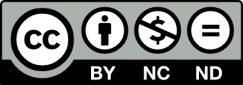 Ο δικαιούχος μπορεί να παρέχει στον αδειοδόχο ξεχωριστή άδεια να  χρησιμοποιεί το έργο για εμπορική χρήση, εφόσον αυτό του  ζητηθεί.
[1]
http://creativecommons.org/licenses/by-nc-nd/4.0/deed.el
Τέλος Ενότητας
Επεξεργασία: Ευάγγελος Καρβούνης
Άρτα, 2015
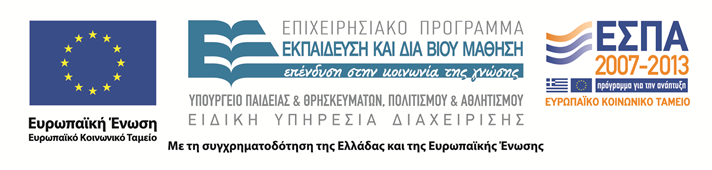 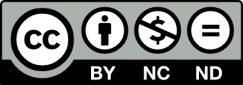 Τέλος Ενότητας
Ασκήσεις Επανάληψης B’
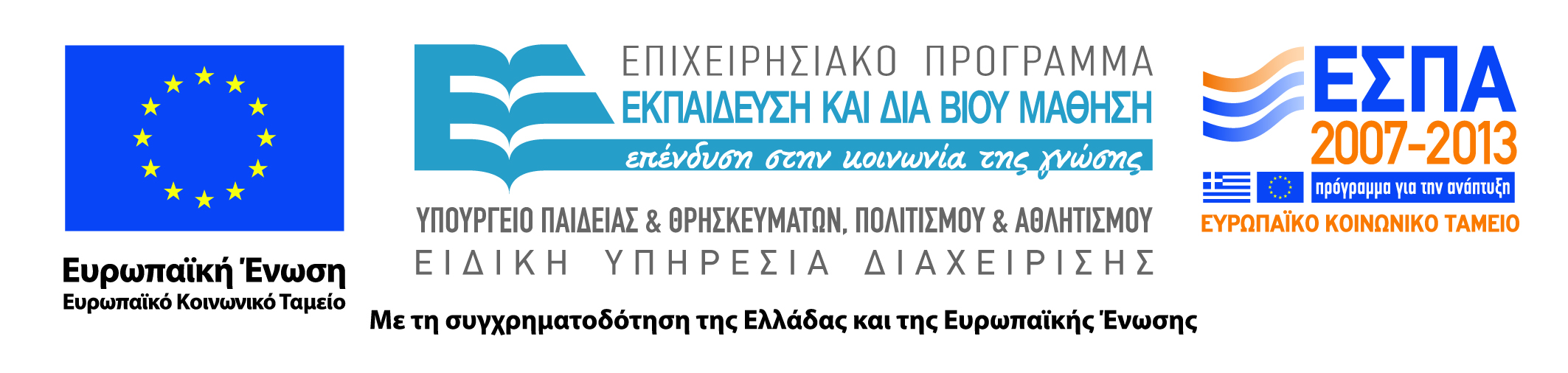 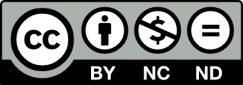